Глобальне середовище міжнародних каналів розподілу
1. Глобалізація міжнародної комерційної діяльності
 2. Чинники міжнародного комерційного середовища
 3. Міжнародне політико-правове середовище і соціально-культурний аспект міжнародного комерційного середовища
1. Сучасна комерційна діяльність
міжнародна комерційна діяльність здійснюється в умовах глобалізації
глобалізація являє собою всеохоплюючий об’єктивний процес розмивання та стирання кордонів у всіх сферах життя суспільства, як наслідок пошуку найефективнішого використання продуктивних сил людства, що призводить до трансформації світового співтовариства у відкриту цілісну систему інформаційно-технологічних, фінансовоекономічних, суспільно-політичних та соціально-культурних взаємозв’язків та взаємозалежностей, результатом якої може стати створення гомогенного господарського світового порядку

глобалізація - процес всесвітньої економічної, політичної та культурної інтеграції (об’єднання в єдине ціле) та уніфікації (приведення до єдиної форми чи системи, до одноманітності).
найвпливовіші школи, які займаються глобалістикою: 
Класична школа (Р. Робертсон, І. Валлерстайн, Д. Хелд, С. Хантінгтон та інші) глобалізація - двоєдиний процес перетворення загального в окреме і окремого в загальне; 
Школа гіперглобалістів (К. Омає) сучасна глобалізація призведе в результаті до створення нового загальносвітового порядку, при якому повноваження і легітимність національних держав практично нівелюються; 
Школа трансформістів (Е. Гідденс, У. Бек, Д. Розенау, О. Білорус та інші) глобалізація є багатоаспектним, суперечливим, довгостроковим процесом, на який впливають численні чинники, або явищем, результат якого неможливо достовірно спрогнозувати; 
Школа скептиків (Дж. Томпсон та інші) глобалізація спричиняє лише посилення взаємодії між окремими суб’єктами з різних куточків світу. При цьому суверенні держави продовжують відігравати головну роль на міжнародній арені, і безпосередньо керують глобалізацією
Підходи до визначення глобалізації
Підходи до визначення глобалізації
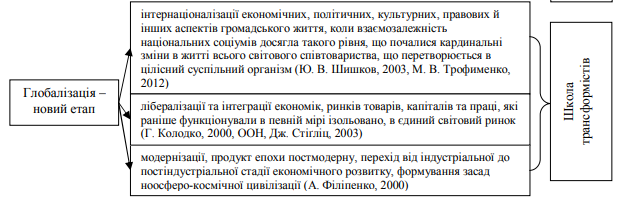 Підходи до визначення глобалізації
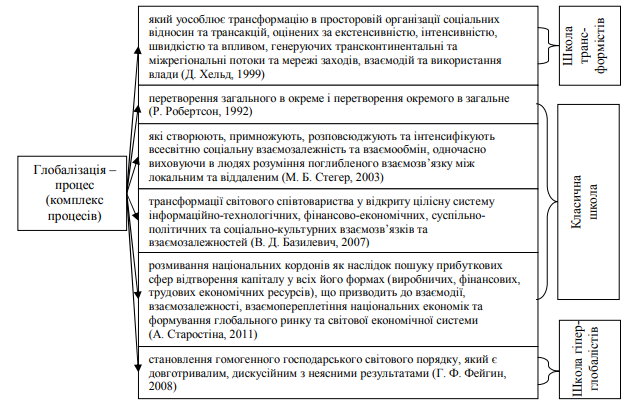 Метою дослідження
є аналіз тенденцій, що історично складалися в процесі розвитку міжнародної торгівлі, 
виявлення факторів, що ці тенденції спричиняли, а також вивчення характеристик цих факторів на сучасному етапі глобалізації 
задля виявлення перспективних напрямів розвитку світової комерційної діяльності.
Основні напрями та тенденції міжнародної комерційної діяльності на етапах зародження глобалізації
https://www.mindomo.com/mindmap/65b066e390c44e658801d1dd41c286c1

Історична шкала
Сукупність передумов глобалізації
Етапи інтернаціоналізації, інтеграції та глобалізації економіки
пропонуємо виділити 4 найсуттєвіші фази сучасного етапу глобалізації:
1 фаза – зародження глобалізації в біполярному світі. Він охоплює період, коли світ був поділений між соціалістичним табором та капіталістичним. У часових рамках це 70-90 рр. ХХ ст.; 
2 фаза – поширення глобалізаційних процесів по всьому світу, налагодження взаємозв’язків та виникнення взаємозалежностей. Цей період розпочався розпадом СРСР на початку 90-х рр. ХХ ст. та лібералізацією політики новоутворених держав, і закінчився світовою фінансовою кризою у 2008 р. ХІХ ст.; 
3 фаза – посткризова. Він включає саму кризу і післякризовий період, тобто від 2008 р. до 2022 р. Його особливістю стало усвідомлення необхідності регулювання глобалізації;
4 фаза – конфронтація. Поляризація світу (між Западем та Сходом, між Північчю та Півднем). Загострення воєнних конфліктів в Україні, Ізраїлі, на Тайвані тощо
2. Міжнародне комерційне (маркетингове) середовище
зовнішнє середовище, в якому діє фірма, що просуває свої товари на закордонних ринках, утворене складним комплексом відносин, зумовлених економічними, політичними, соціальними, культурними та іншими чинниками

сукупність умов і факторів, що впливають на функціонування фірми, її маркетингову діяльність за кордоном і вимагають прийняття управлінських рішень, спрямованих на їхнє усунення або на пристосування до них
Основною складовою міжнародного маркетингового середовища є економічне.
Економічне середовище міжнародного маркетингу - сукупність економічних властивостей зарубіжних ринків, що прямо або побічно впливають на прийняття маркетингових рішень і відбиваються в показниках економічного розвитку, загальногосподарської кон’юнктури, фінансово-кредитного становища, структури споживання населення тощо.
Для характеристики економічного середовища зарубіжного ринку виділяють 3 блоки елементів:
Загальна характеристика
Основні макроекономічні показники розвитку країн
Основні ринкові показники зарубіжної країни
ВВП, інфляція, валютна система, платіжний баланс, рівень і структура безробіття, рівень життя населення і його купівельна спроможність, рівень доходів на душу населення, структура витрат, сфера бізнесу, рівень її розвитку, особливості і перспективи
тип економічної системи 
моделі ринкової економіки.
Стан попиту і пропозиції;
Потенціал і ємність ринку;
Доступність ринку;
Рівень цін;
Стан конкуренції та її структура;
Основні постачальники, посередники, споживачі;
Вимоги до якості, безпеки, реклами, упаковки, маркування
Сучасний етап розвитку міжнародної торгівлі характеризується такими особливостями:
Сучасний етап розвитку міжнародної торгівлі характеризується такими особливостями:
Аналіз кон’юнктури зарубіжного ринку передбачає розрахунок прогнозних показників
3. Міжнародне політико-правове середовище. Політичні ризики та методи оцінки їх рівня
Політико-правове середовище міжнародної комерційної діяльності - комплекс політичних і правових умов, які безпосередньо (через законодавство) і опосередковано (через традиційну систему власних відносин) впливають на діяльність компаній, що реалізують свою продукцію на ринку країни.
політичний лад та вплив його на міжнародну комерційну діяльність
Сприятливий
Несприятливий
Корупція у світі
За дослідженнями Світового банку, корупція є однією з головних перешкод (1-3 місце за ступенем значущості) для провадження бізнесу в країнах, що розвиваються. 
Рівень корумпованості держави визначають за 10-бальною шкалою (від 10 - «корупції майже немає», до 0 - «найвищий рівень корупції») індексом сприйняття корупції - СРІ (Corruption Perception Index). 
Для України цей індекс дорівнює 2,5. Найменш корумпованими країнами (СРІ більше 10) вважають Данію, Нову Зеландію, Швецію, Сінгапур, Фінляндію та Швейцарію. Останні місця в переліку (СРІ менше 1,7) посідають Конго, Екваторіальна Гвінея, Чад, Гвінея, Судан, Афганістан, Гаїті, Ірак, М’янма, Сомалі.
Корупція в україні
обмеження, що Впливають на міжнародну комерційну діяльність
валютний контроль; 
тарифні методи регулювання; 
нетарифні методи (квотування, ліцензування; прихований протекціонізм; фінансові методи; торговельні договори);
захист прав споживачів, авторське та патентне право;
дотримання податкового, трудового, антимонопольного, рекламного законодавства країни;
загальносвітові правила міжнародної торгівлі, бізнес-права та укладання угод.
Зв’язок між цілями уряду досліджуваної країни та можливими економічними діями
Політичний ризик у міжнародній діяльності
Це можливість, вірогідність мати збитки внаслідок економічних дій уряду зарубіжної країни, зумовлених політичними цілями або непередбаченими політичними обставинами (революціями, страйками, війнами тощо). 

Методи оцінки рівня політичного ризику: аналіз дій держави у минулому; аналіз точки зору експертів; побудова моделей, заснованих на вимірюванні нестабільності.
Стратегії зменшення політичного ризику
Соціокультурне середовище міжнародного маркетингу
сукупність соціальних і культурних особливостей зарубіжних ринків, що впливають на міжнародну маркетингову діяльність, основними з яких є мовне середовище, соціальна організація, правова і політична культура, розвиток науки і мистецтва, рівень освіти населення, релігійна ситуація, панівні суспільні цінності та норми поведінки
основні характеристики соціокультурного середовища
Правова культура
Соціальна організація
Мовне середовище
Така інформація важлива для просування на ринок товарів і послуг для людей певного соціального статусу. Маркетологу варто знати, чи в зарубіжній країні підтримка родинних зв’язків у бізнесі є загальноприйнятою, чи впливає на прийняття рішень «кумівство»
Найбільш поширеними є китайська, іспанська, хінді, англійська, французька, португальська та російська, арабська мови. В діловому листуванні домінує англійська. Неточне вживання мови може стати причиною помилок у тлумаченні окремих рішень
Вплив культури населення на правову систему. Наприклад, у багатьох арабських країнах діє теократичне право, засноване на ісламі, яке регламентує всі аспекти економіки. Зокрема, страхування за мусульманськими канонами є порушенням волі Аллаха
основні характеристики соціокультурного середовища
Рівень освіти
Наука і мистецтво
Політична культура
Наука впливає на технічний рівень країни, вимогливість покупців і потенціал ринку, ступінь розвитку його інфраструктури. Мистецтво - визначає особливості естетичного сприйняття покупцями товару, його вигляду, упаковки тощо
Політична культура втілюється у спадкоємності влади і державних рішень. Важливо знати при довгострокових інвестиціях
Впливає на вимогливість покупців до певних властивостей товару і його супроводу
основні характеристики соціокультурного середовища
Цінності й норми
Релігія
Часто зумовлені релігійними догмами і запам’ятовуються на підсвідомому рівні. Для ММ особливо важливе ставлення до таких цінностей, як час, досягнення, багатство, зміни, ризик, здоров’я, розподіл чоловічих і жіночих ролей, сімейні цінності
Особливо помітний вплив релігії на ділове життя в мусульманських країнах (шаріат)
Герт Хофстеде виокремив чотири культурні виміри